Lived Experience Member Onboarding
1
[Speaker Notes: Turn on the recording! LCCH Logo here.]
Me
You
How you would like to be addressed
How you would like to be introduced
Introductions
2
Zoom Beginner's Guide
Zoom Accessibility & Function Tips
Showing clickable links: click here
You should have received this slide deck in your email, but you can also access it here on our website. 
We are working on a relationship with Waukegan Libraries where you can pick up a printed-out version of this if you would like. Would that be helpful for you?
Tech Assistance
3
Contents
4
In FY2023, 564 assessments were completed with 562 exits from the system. ​
Of the 548 unique households that exited the system, 205 unique households exited to permanent destinations.​
89 of the above exits to permanent destinations are through Coordinated Entry.​
Homelessness in Lake County
5
On a single night in 2023, roughly 653,100 people – or about 20 of every 10,000 people in the United States – were experiencing homelessness
Experiences of homelessness increased nationwide across all household types. Between 2022 and 2023, the number of people experiencing homelessness increased by 12 percent, or roughly 70,650 more people. 
Seven in ten people experiencing homelessness (72%) did so in households without children present.
Nearly three of every 10 people experiencing homelessness (28% or roughly 186,100 people) did so as part of a family with children. 
On a single night in 2023, more than 34,700 people under the age of 25 experienced homelessness on their own as “unaccompanied youth.”
Homelessness Nationally
6
According to the United States Department of Housing and Urban Development (HUD), a Continuum of Care (CoC) is “a community plan to organize and deliver housing and services to meet the specific needs of people who are homeless as they move to stable housing and maximize self-sufficiency. It includes action steps to end homelessness and prevent a return to homelessness.”
What is a Continuum of Care?
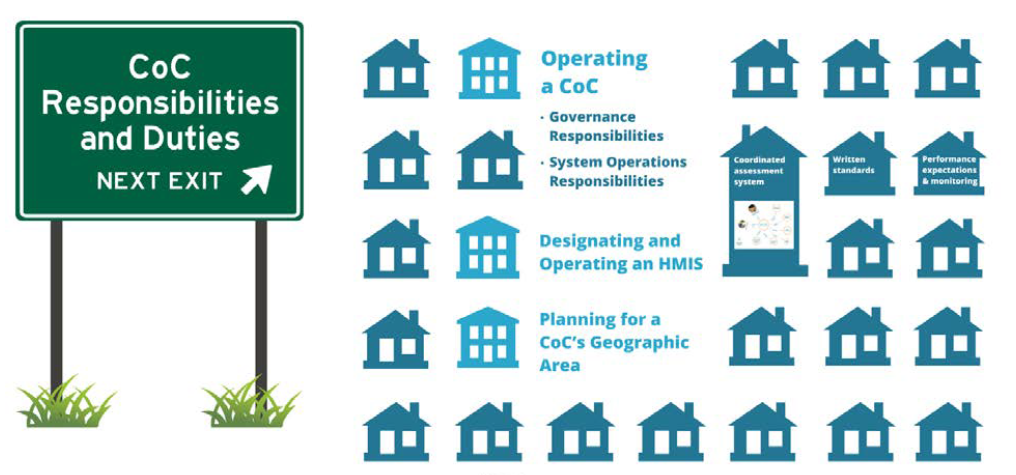 7
CoCs are tasked to can track and manage the homeless community in their area. This provides an overview of the state of homelessness in a CoC, and offer the information necessary to redirect services, funding, and resources as necessary. HUD identifies four necessary parts of a continuum:
Outreach, intake, and assessment in order to identify service and housing needs and provide a link to the appropriate level of both;
Emergency shelter to provide an immediate and safe alternative to sleeping on the streets, especially for homeless families with children;
Transitional housing with supportive services to allow for the development of skills that will be needed once permanently housed; and
Permanent supportive housing to provide individuals and families with an affordable place to live with services if needed.
The Four Parts of a Continuum
8
Our CoC: Lake County Coalition for the Homeless
An independent non-profit that unites agencies in the goal to eliminate homelessness in Lake County through the provision of leadership in the areas of assessment, advocacy, and community education.
Member Organizations:
City of Waukegan
Independence Center
Ascension
Community Partners for Affordable Housing
Lake County Haven
PADS Lake County
Waukegan Township

Catholic Charities
Prairie State Legal Services
Lake County Health Department & Community Health Center
Kids Above All
Family First Center of Lake County
9
[Speaker Notes: LOGOS for membership organization]
Per the U.S Department of Housing and Urban Development’s (HUD) Continuum of Care (CoC) Program interim rule, each CoC is required to implement a coordinated entry system that covers the geographic area of their CoC. 

Coordinated entry is a process developed to ensure that all people experiencing a housing crisis have fair and equal access and are quickly identified, assessed for, referred, and connected to housing and assistance based on their strengths and needs. Coordinated entry processes also provide information about service needs and gaps to help communities plan their assistance and identify needed resources.
Coordinated Entry System
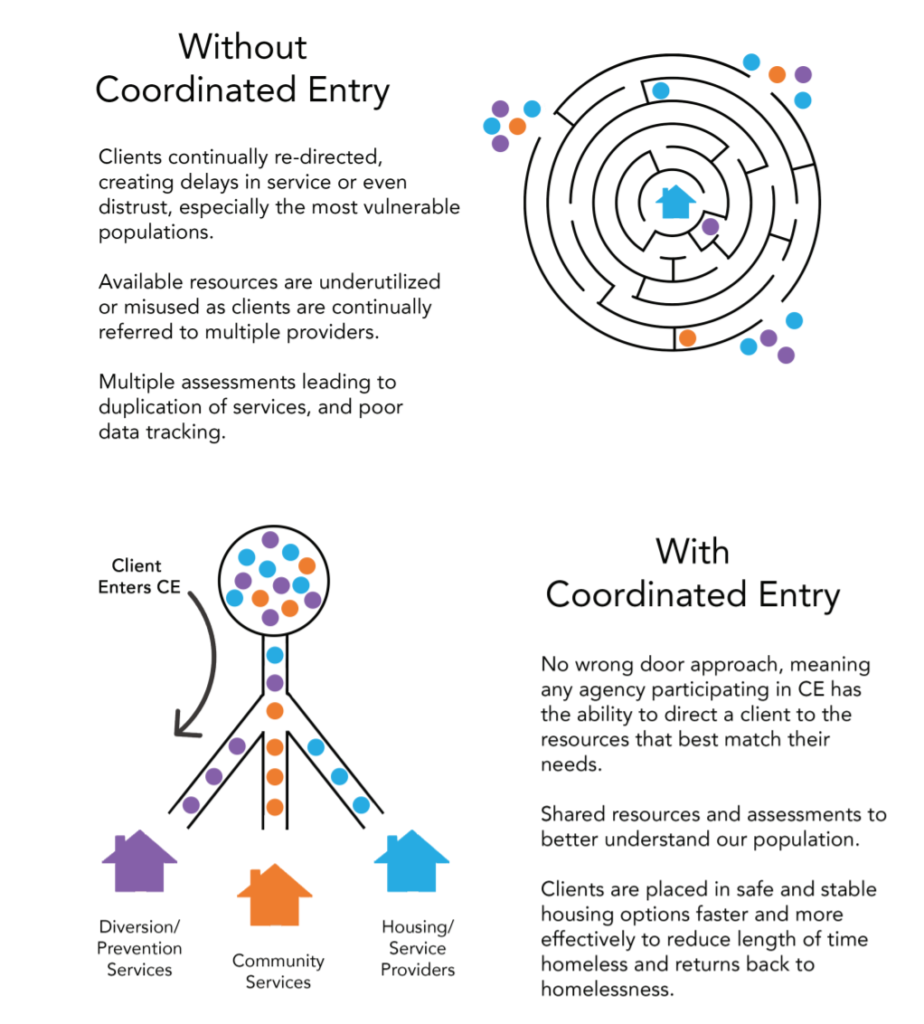 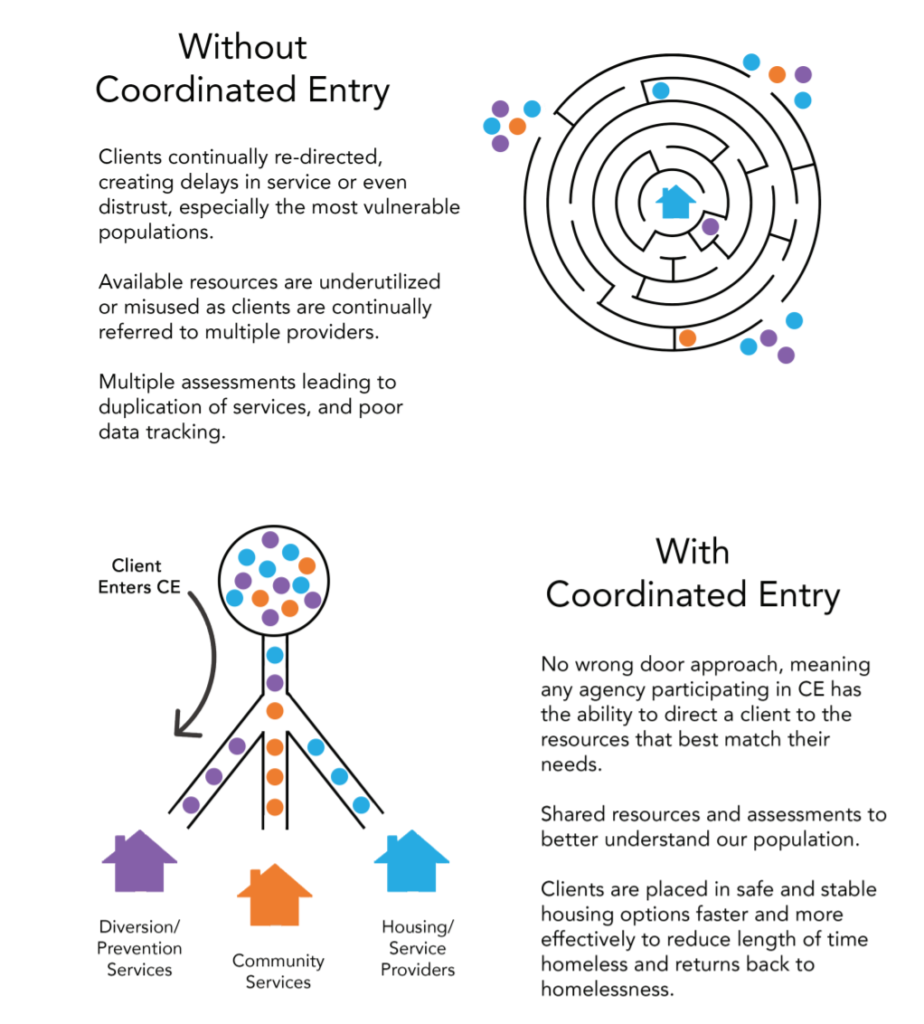 10
The System Coordination and Entry Committee was convened by the Lake County Coalition for the Homeless to achieve the following goals:
To bring Lake County in compliance with Federal Regulations regarding coordinated assessment/entry that require “a centralized or coordinated process designed to coordinate program participant intake, assessment, and provision of referrals. A centralized or coordinated assessment system covers the geographic area, is easily accessed by individuals and families seeking housing or services, is well advertised, and includes a comprehensive and standardized assessment tool.”. 
Minimize barriers faced by individuals who are homeless in accessing the most appropriate and effective housing services to address their needs. 
Incorporate a “housing first” philosophy in matching homeless individuals with services.
Use ServicePoint (also known as the Homeless Management Information System) to maximize existing resources and simplify implementation.
Coordinated Entry System Goals
11
[Speaker Notes: Explain Housing First.]
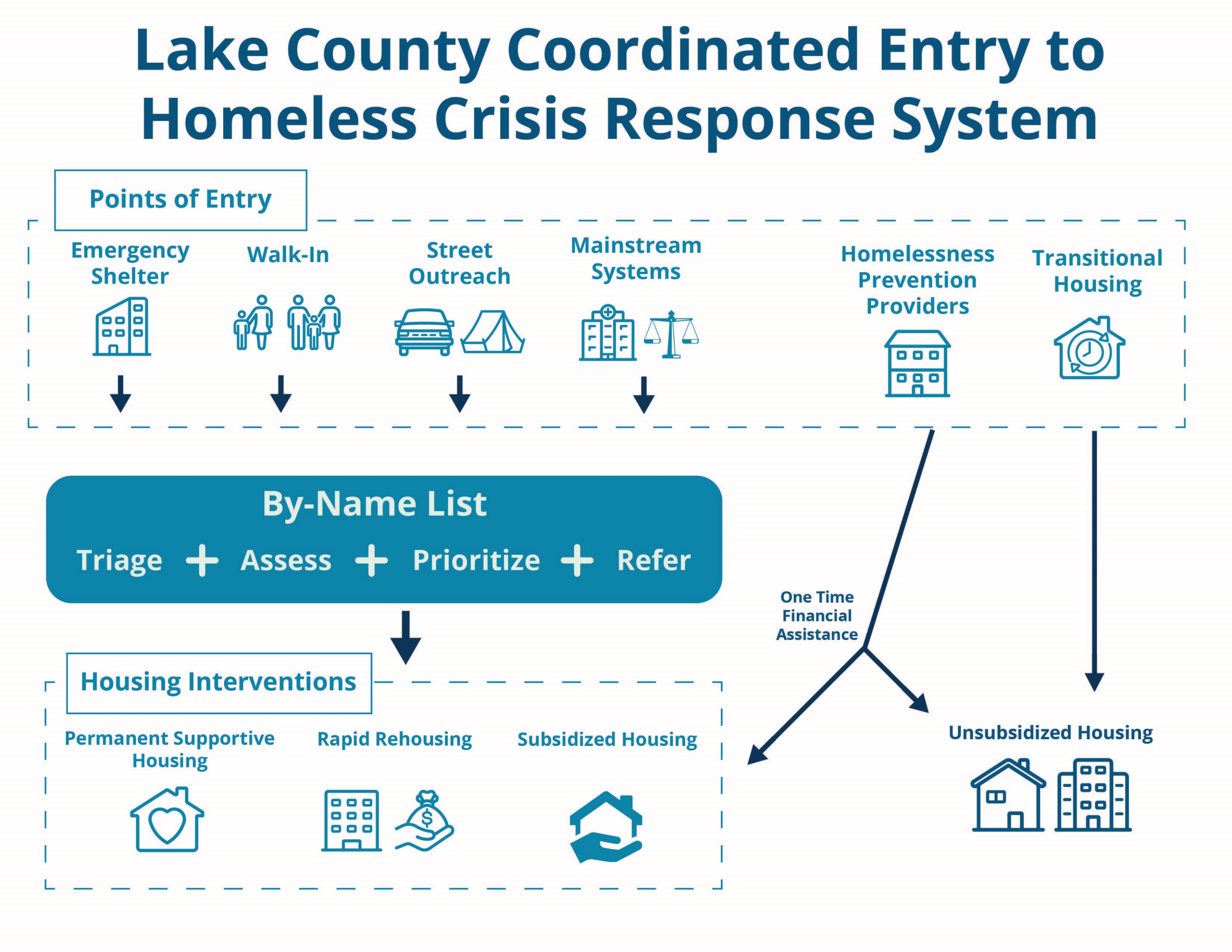 12
The By-Name List
The By-Name List is an active list of everyone who is experiencing literal homelessness in Lake County that updates every day. 
Clients enter the By-Name List from a Point of Entry Sites:
PADS, A Safe Place, Lake County Haven, Public Defender’s Office, Veterans Path to Hope, Catholic Charities, Nicasa, or the VAC, the VA.
Clients must be experiencing literal homelessness upon program intake:
Clients who are staying at a shelter, safe haven or place not meant for human habitation.
Staying in a motel paid for by a charitable organization (not self, family or friends)
Staying in an institutional setting (Jail, Hospital, etc.) for less than 90 days AND literally homeless before entering that institutional setting
13
Housing Placement Process
14
Lake County Coalition for the Homeless Governance Model
LCCH Board of Directors
Chair
Chair
Chair
Officers:
  -President
  -Vice-President
  -Secretary
  -Treasurer
Chair
Chair
15
[Speaker Notes: Drop in chat - https://www.lakecountyhomeless.org/]
Strategic Planning & System Performance Committee will oversee the strategic planning process, analyze trends and data, and make recommendations on allocation of resources irrespective of particular projects.
HMIS Committee will oversee the Homeless Management Information System (HMIS) for the Continuum of Care, and any other related uses of the system.
Project Performance & Monitoring Committee will review projects funded by the Continuum of Care, Emergency Solutions Grant, or other related projects for compliance, appropriateness, and performance, as well as make recommendations on allocation of resources specific to particular projects.
System Coordination & Entry Committee will provide oversight of the coordinated entry/assessment process for the Coalition as well as coordination with other systems which may discharge people in to homelessness.
Community Engagement, Advocacy and Membership Committee will be responsible for external and community relations, as well as membership management and elections.
LCCH Committees
16
President: Eric Foote, PADS
Vice President: Dr. Garcia, A Safe Place
Secretary: Sindy Guerra, Nicasa
Treasurer, Kate Ceithaml, Lake County Haven
Strategic Planning & System Performance Committee: Nestor Sagun, PADS
HMIS Committee: Karina Galindo, PADS
Project Performance & Monitoring Committee: Gregorio Resendiz, Independence Center
System Coordination & Entry Committee: Stephanie Schlappi, Catholic Charities 
Community Engagement, Advocacy and Membership Committee: Jim Menzer, Regional Office of Education
LCCH Elected Leadership Roster
17
LCCH Meeting Map
18
Responsibilities of All Members
19
[Speaker Notes: Members must act professionally with integrity, honesty, truthfulness and adherence to the absolute obligation to safeguard the public trust, and demonstrate concern for the interests and well-being of individuals affected by their actions.]
In order to facilitate the smooth running of LCCH meetings, there are a number of etiquette tips for those in attendance that should be adhered to facilitate productivity:
Some agendas will identify allocated time per agenda item. Some meetings also have timekeepers who will let us know how much time there is left in a section.
Refrain from texting, calling, or engaging in side conversations unless it is urgent.
When possible, prepare for meetings by reviewing the agenda beforehand.
On virtual meetings, feel free to use the mute button if you’re in a noisy area.
Ensure you know what you will be voting on and have a clear idea of the issues. 
If you have a question, feel free to speak up during a meeting and ask.
Some member meetings will have a member comments section. This section can be used for an item you would like to bring up that is not on the agenda. 
Keep in mind the shared vision and mission, even though we may have different opinions on how to reach the same goal. 
Take breaks when needed, especially if you’re feeling emotional. Feel free to say you are taking a short break.
Participate in active listening: Listen to understand, not to respond.
Best Practices for Board and Committee Meetings
20
What is considered a quorum?
The quorum is the number of members required to be present to be able to pass resolutions and other votes. 
Per Diem definition:
by the day : for each day
Pro rata definition:
proportionately according to an exactly calculable factor (such as share or liability)
Meeting Term Definitions
21
General HMIS/Continuum of Care Acronym
FLF: Finish Line Funds
LRMF: Landlord Risk Mitigation Fund
MVP: Mainstream Voucher Program
FSV: Fair Share Vouchers
ASP: A Safe Place
KPI : Key performance indicator 
LCHD: Lake County Health Department
LCHA: Lake County Housing Authority
CPAH: Community Partners for Affordable Housing
CAP: Community Action Partnership
CC: Catholic Charities
VAMC: Veterans Affairs Medical Center
FACC: Federal Health Care Center
HAP: Housing Assistance Payment
VASH: Veterans Affairs Supportive Housing
SCEC: System Coordination and Entry Committee
PPM: Project Performance and Monitoring Committee
HMIS Committee: Homeless Management Information Systems Committee
CEAM: Community Engagement Advocacy and Membership Committee
SPSP: Strategic Planning and System Performance Committee
Acronym Guide
22
Attend our board meetings to get an understanding of the Coalition as a whole.
Join a committee or work group to start making a difference in an area you care about. 
Committee and board meeting dates on the website at www.lakecountyhomeless.org/calendar
Request to be put on a recurring calendar invite for a committee so you never have to miss a meeting!
You do not need to be a member to attend a committee meeting. These are open to the public. 
Only members have voting power.
Get Involved!
23
The Coalition cannot address individual housing needs. Being a member of the Coalition does not result in any special eligibility for programs that serve people experiencing homelessness, however organizations within the Coalition may be able assist you. Please refer to the list of agencies on 211. 
This pilot is run on limited funds and may be subject to a cap on compensation
Resources 
Renter’s Resource Packet
Job Center of Lake County
211 Website
Food pantries & Soup Kitchens
PADS Shelter 
Case Management Appointments from 10am until 4pm
1800 Grand Ave, Waukegan, IL 60085, USA
(847) 689-4357
Disclaimers
24
A Summary of our Bylaws can be read here. 
Other CoC Policy documents can be found on our website.
CoC Policies & Bylaws
25
The Chair of the Community Engagement, Advocacy and Membership Committee (CEAM) runs a buddy system program that can pair you with a staff member at a Coalition member agency 
Your buddy would be there to answer questions and check in with how you are settling into your membership role
Your participation in the buddy system can continue on for as long as you and your buddy find it helpful
Sign Up Here!
Buddy System
26
Please use this form to log your desired payment method
Every time you participate in a Coalition meeting, the chair or facilitator of the meeting you attended, will fill a form out that gets approved by the Treasurer and President of the Coalition. You can expect the treasurer to then facilitate payment. 
Your attendance will be recorded in the meeting minutes for a Chair to look back on if necessary
Explaining when 1099 forms might be needed
We are happy to assist on an as needed basis with how compensation affects benefits
Payment Logistics
27
Next Steps:
Getting you on an invite for the Committees you are interested in
Email introduction to the chair of the Committee you are interested in
Questions?
28